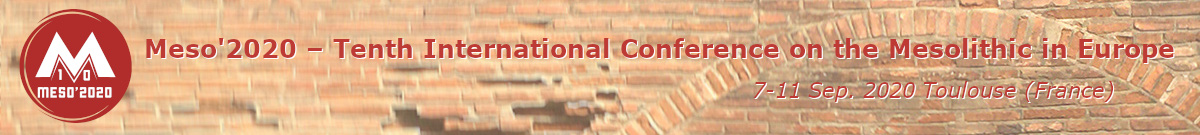 Session tittle
Titlesub-heading
Authors: first name + LAST NAME (affiliation), …